Тема урока:
Present Simple Tense
What is shown in the pictures? (Что изображено на картинках?)
Actions that we perform every day (Действия, которые мы выполняем каждый день)
What is Present Simple? (Что такое Present Simple?)
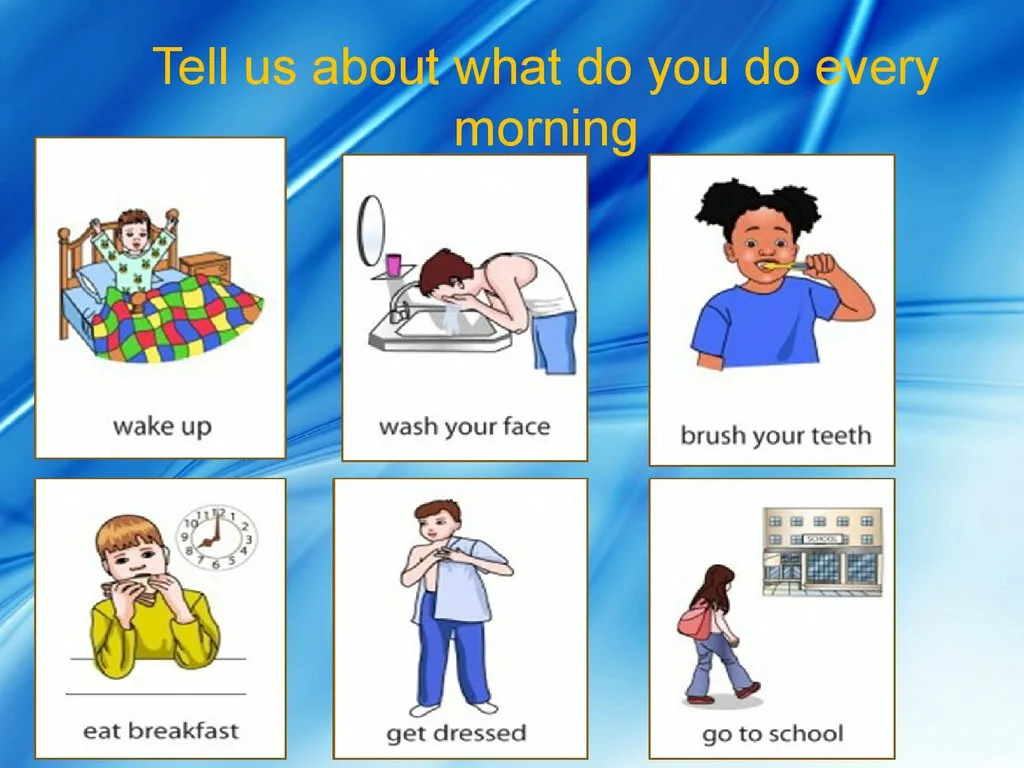 Present Simple Education: S+V/Vs, es
Present Simple Education: 3 лицо единственное число
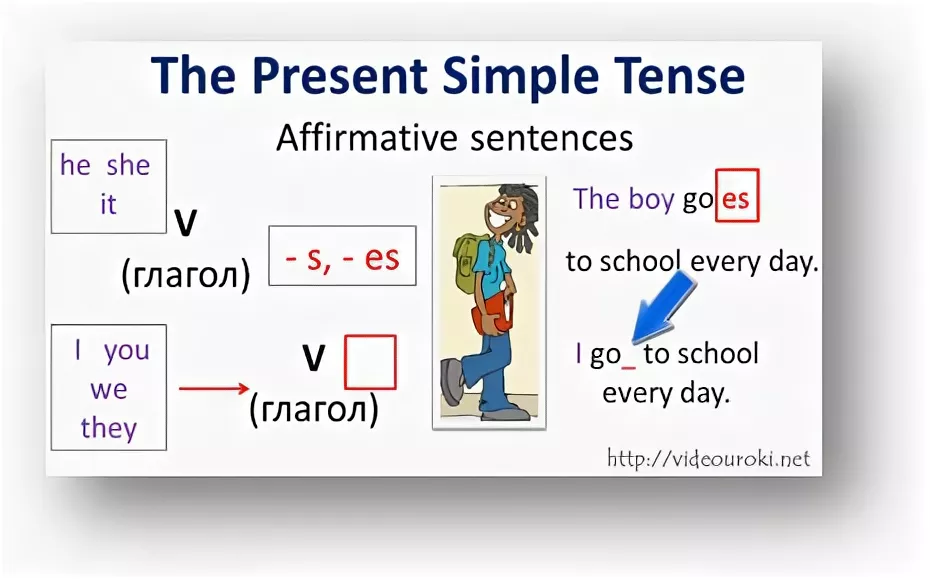 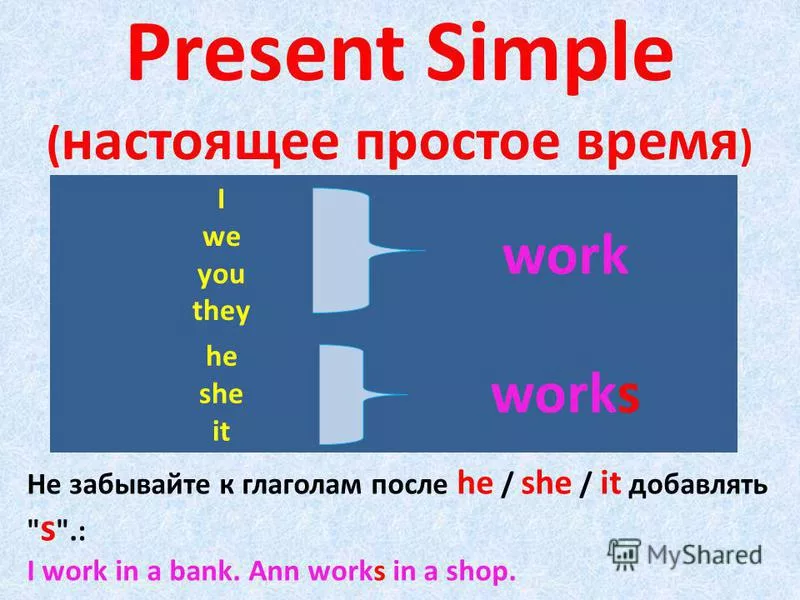 Первичное усвоение знаний
С какой временной формой сегодня на уроке мы познакомились
Как она переводится на русский язык?
Как она образуется?
Рефлексия достижения цели
Теперь я:
Знаю как…
Умею…
Our lesson is over! You did a great job!